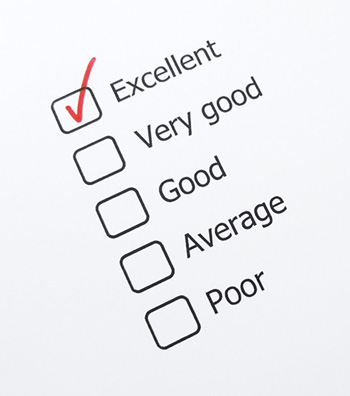 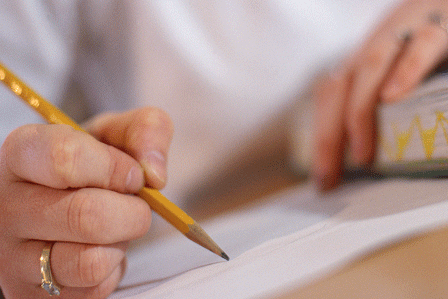 Chapter 7
Writing Process Phase 3:
Revise, Proofread, Evaluate
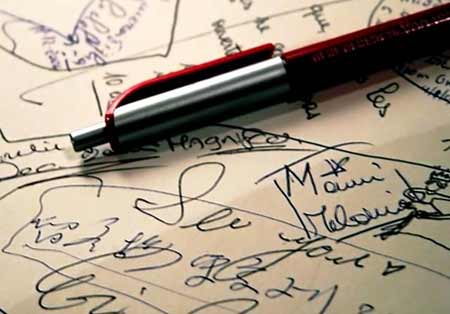 Revising, Proofreading, Evaluating
These are the final steps of 
	the 3x3 writing process.


3x3 writing process

Step 1: Analyze, Anticipate, Adapt
Step 2: Research, Organize, Compose
Step 3: Revise, Proofread, Evaluate
Revising
Revising is: Improving the content and sentence structure of your message.
Concentrate on:
Message clarity
Conciseness
Vigour
Readability
Revising
Revise for clarity:

A clear message is one that is immediately understood.

Express rather than impress.
K.I.S.S.
Keep It Short and Simple.
K.I.S.S.
Example of an unclear sentence:

Employees have not been made sufficiently aware of the potential adverse consequence involved regarding these chemicals.



Example of a clear sentence:

Warn your employees about these chemicals.
The Kitchen Test
The Kitchen Test:

If a sentence doesn’t sound natural 
in your kitchen, it needs revision.
Other Revising Tips
Eliminate fillers
Long lead-ins
Redundancies
Compound Prepositions 
Empty Words
Other Revising Tips
Transform wordy noun phrases into active verbs:    
Eg.  
 -give consideration to ---> consider


Avoid overused business expressions such as:
 	- Enclosed please find.
      	- Please do not hesitate to.
Other Revising Tips
Use parallelism, headings and bullet lists to highlight ideas.

Use CAPITALIZED LETTERS, bold, italics and blank spaces to improve readability.
Proofreading
Proofread after you’ve completed the 
first draft.



Put yourself in a “find the errors mindset” and read slowly.
Proofreading
Check for spelling, grammar, punctuation, names, numbers and format.


Finally, read the document once more.
 
If possible, find a friend to proofread.
Evaluating
After revising and proofreading, it’s time to evaluate your message.
Evaluating
Ask yourself:
How successful will this message be?  
Does it say what I want it to say?
Will it achieve my purpose?
Does my message contain credible evidence?
Feedback
Feedback is the best way to 
evaluate your writing.
 

Feedback will allow you to improve your communication skills thanks to the receiver’s comments.
Bibliography
Mary Ellen Guffey, Kathleen Rhodes, Patricia Rogin. Business Communications: Process and Product. United States. Nelson Education. 2010
Additional Resources
For additional information about the Business Writing Process go to :

http://www.zenome.com/directory/index.php?parentID=007.063.007&desc=07-